List#15
nitrogen cycle
recycling of nitrogen in the environment
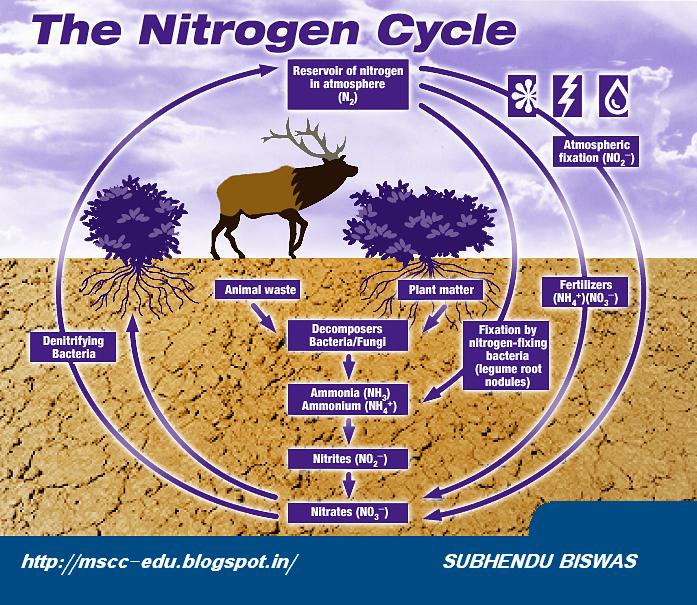 nocturnal
active at night
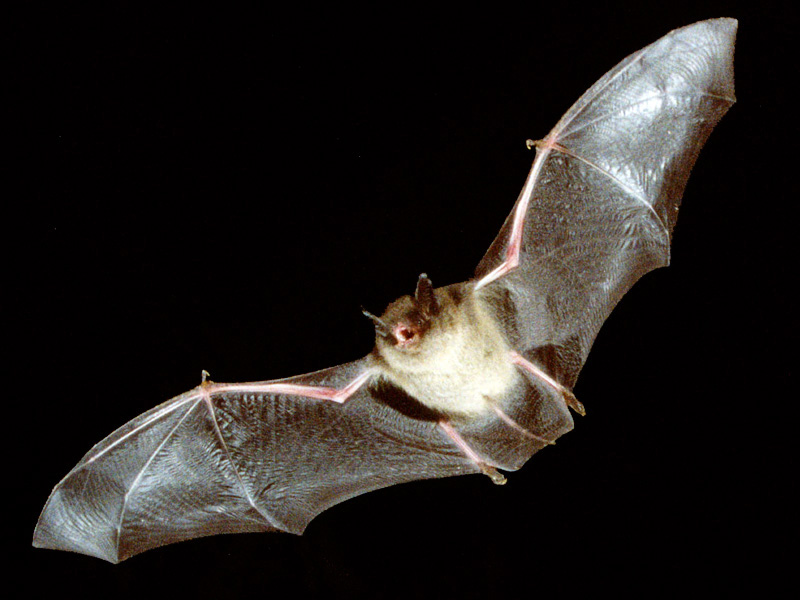 noninfectious disease-
disease not transmitted
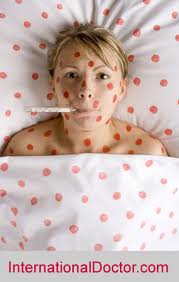 nonvascular plant
plants lacking transportation tubes for carrying water and food
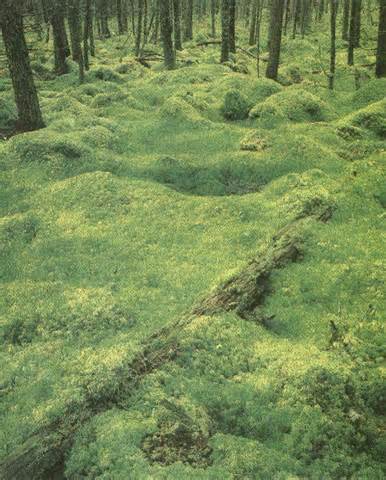 nucleic acid
large organic compound that stores the information needed to make the body’s proteins
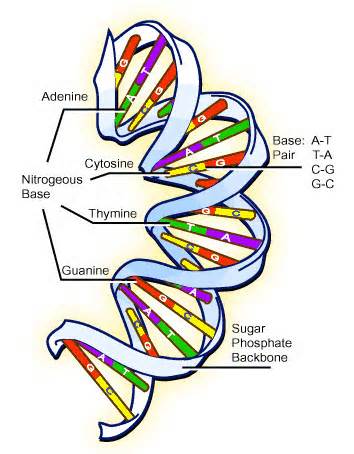 nucleolus
cell structures found in the nucleus 
and made up of RNA and protein
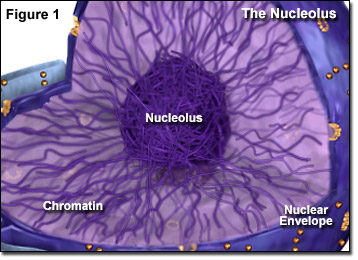 nucleus
cell organelle that controls all the activities of the cell
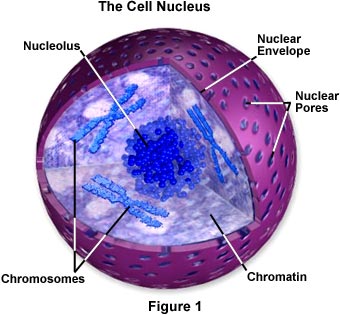 oil
fossil fuel formed millions of years ago; 	nonrenewable
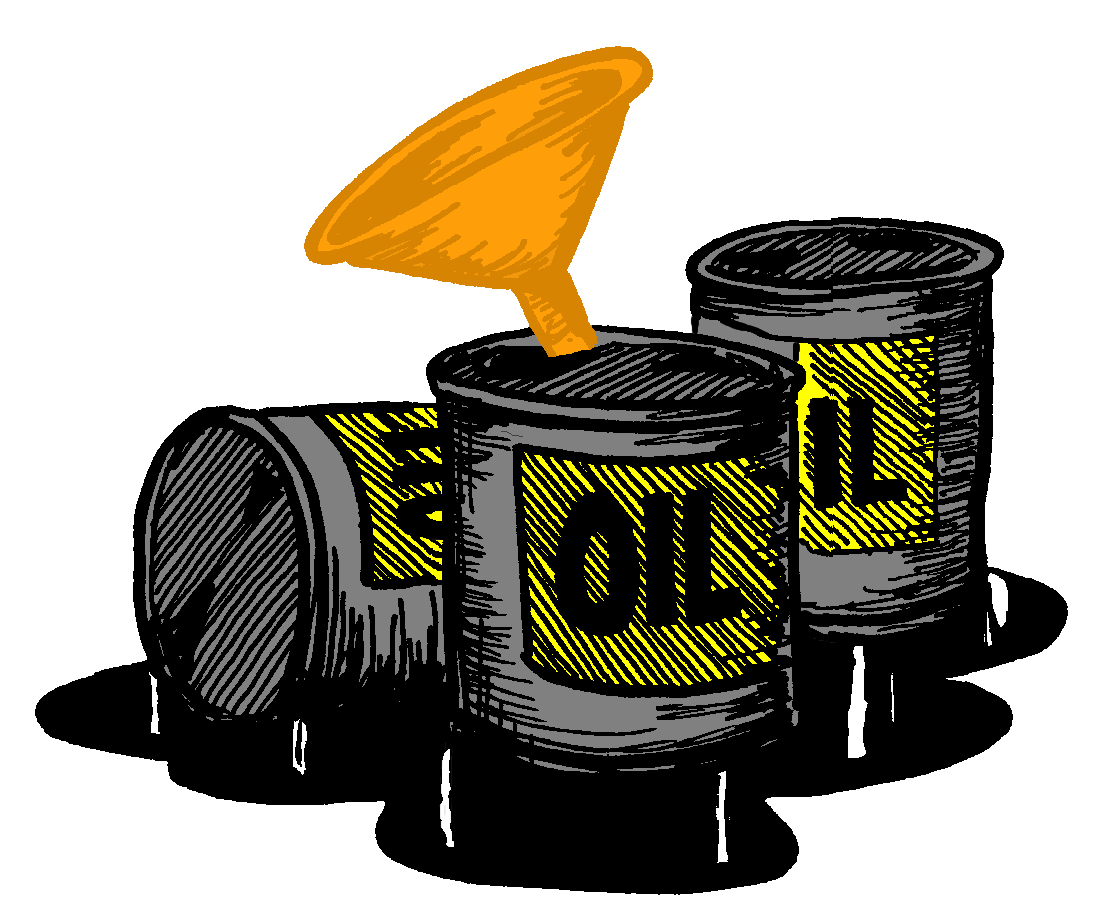 omnivore
organism that eats both plants and animals
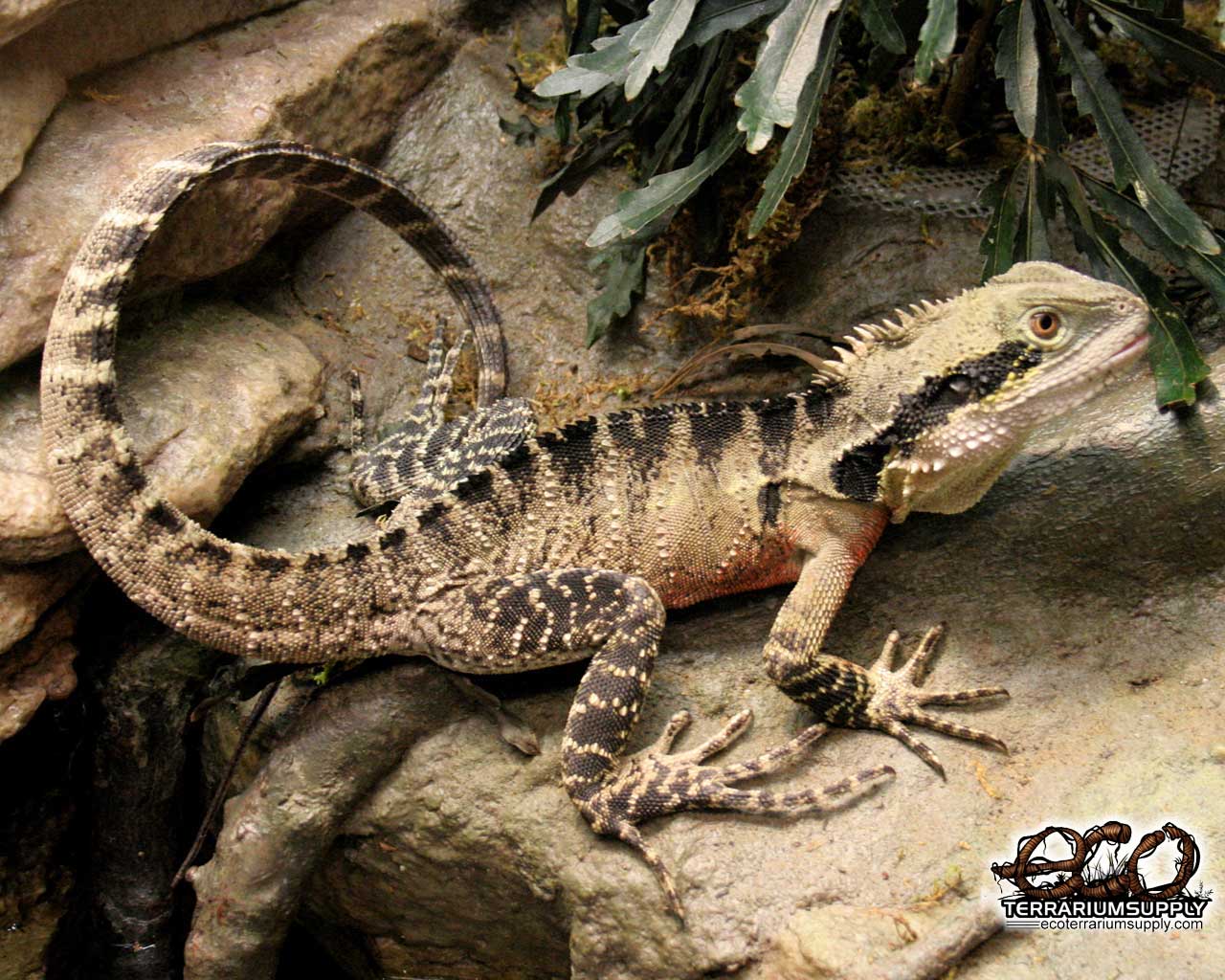 organ
group of tissues working together
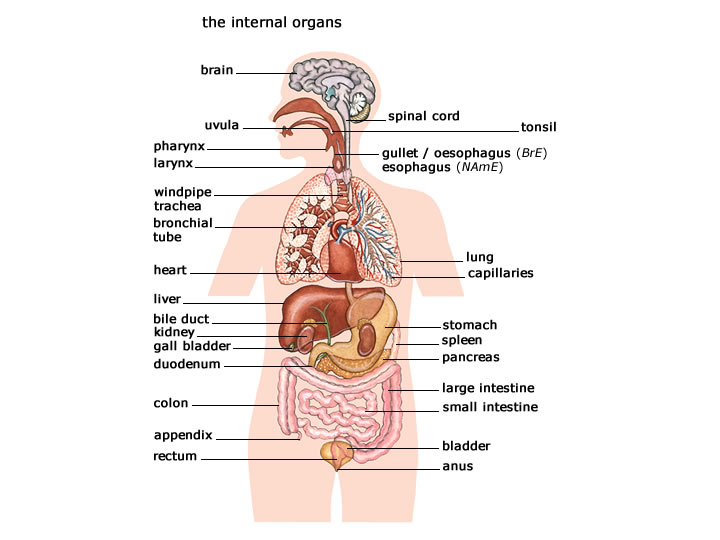 organelle
tiny cell structure
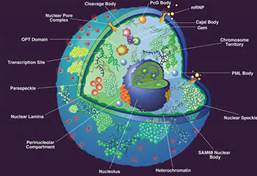 organ system
group of organs that work  together to perform a certain function
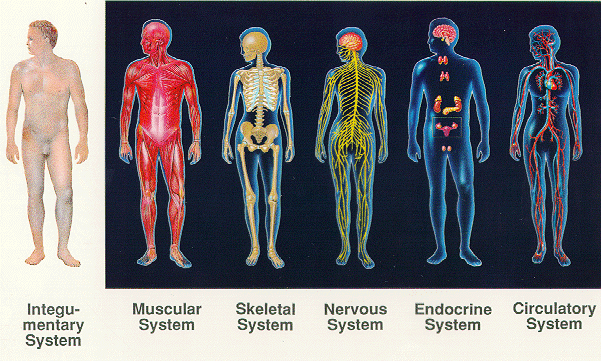 osmosis
special type of diffusion by which water passes into and out of the cell
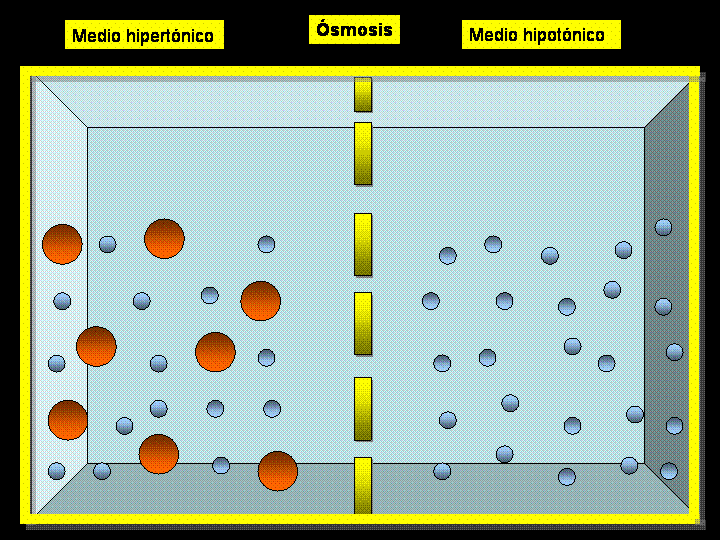 Ovary
female sex organ that produces egg cells and female sex hormones
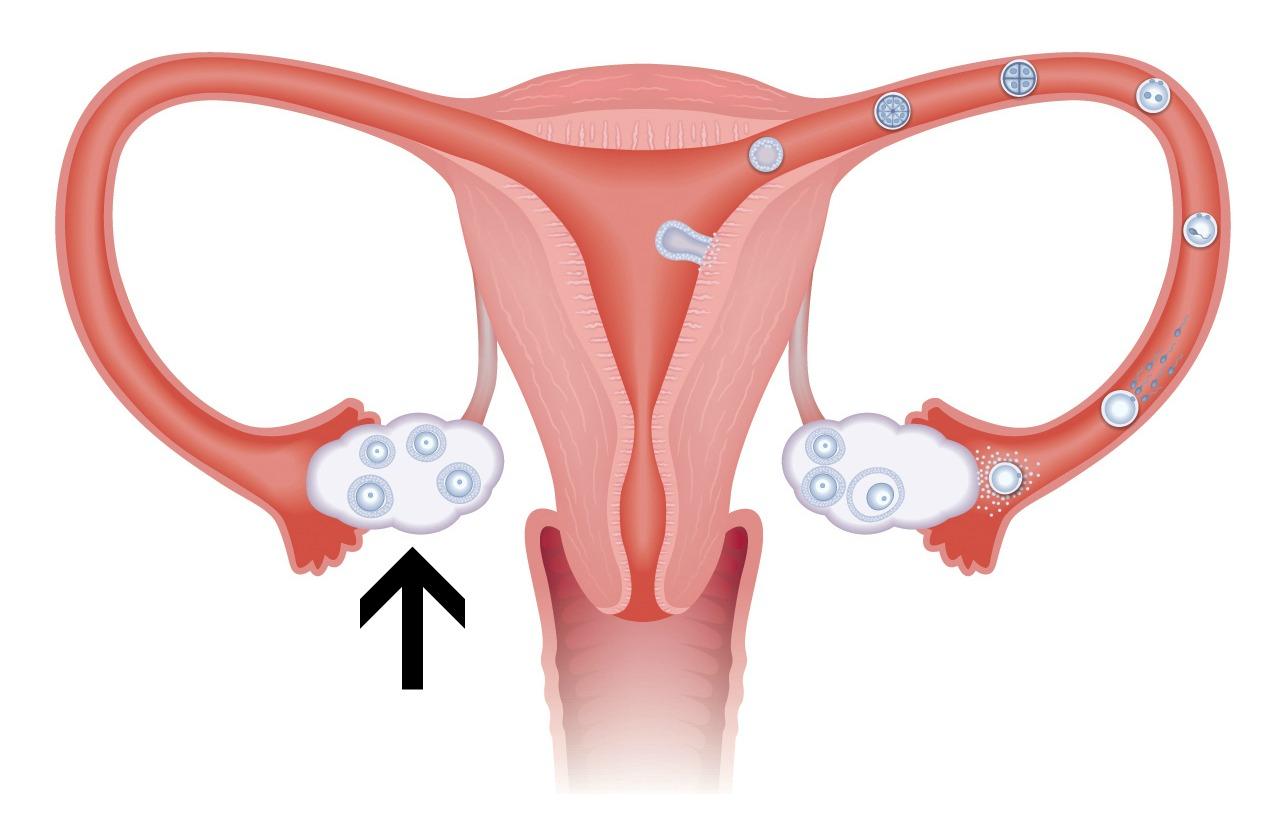 oxygen cycle
the recycling of oxygen and carbon dioxide in the environment
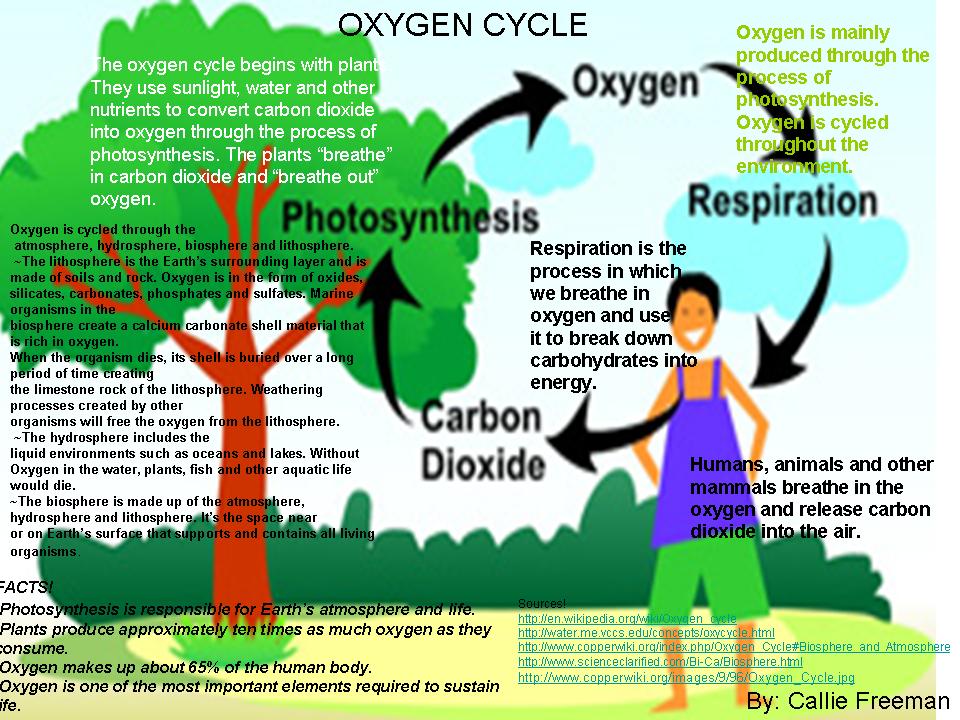 GOOD LUCK!!!!!!!!!!!!!!!!!!